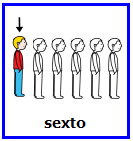 6º de Primaria
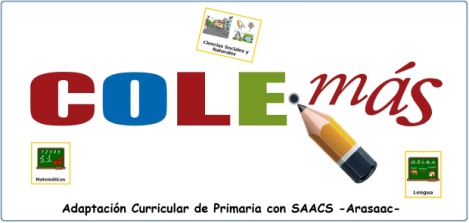 Unidad 3
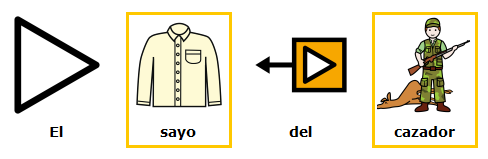 El sayo de cazador
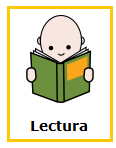 Lectura
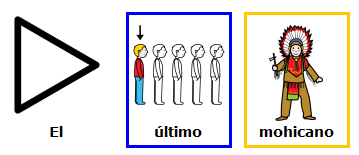 El último mohicano
Adaptación de la fábula de: “ El ultimo mohicano” de James Fenimore Cooper .
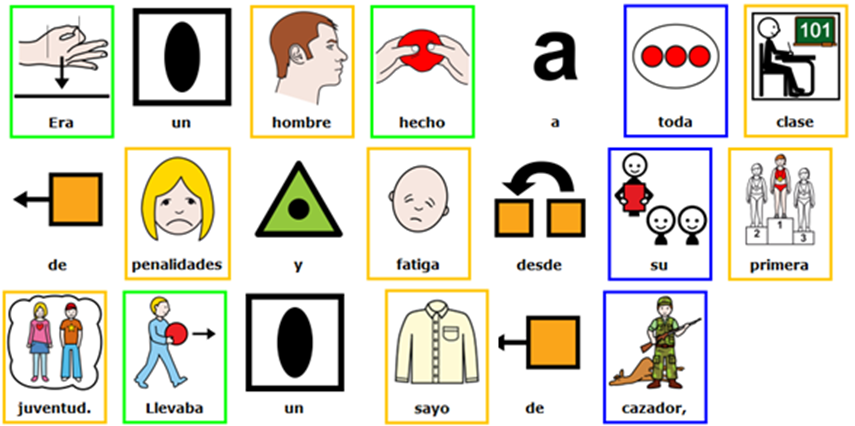 Era un hombre hecho a toda clase de penalidades y fatiga desde su primera juventud. Llevaba un sayo de cazador,
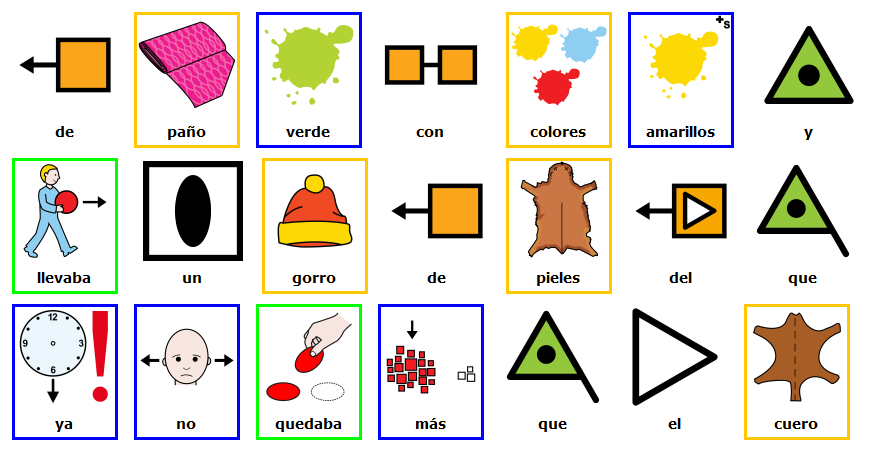 de paño verde con  colores amarillos  y llevaba  un gorro de pieles del que ya no quedaba más que el cuero
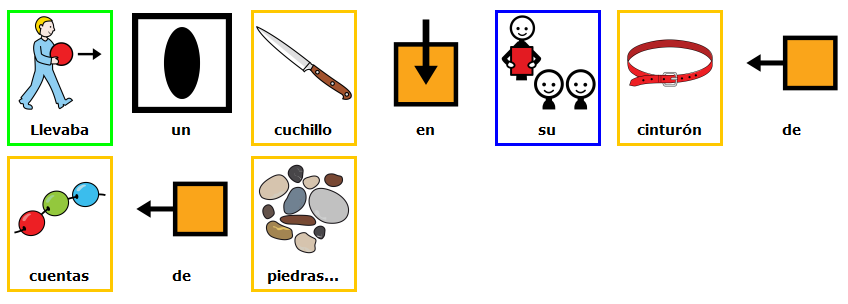 Llevaba un cuchillo en su cinturón de cuentas de piedras…
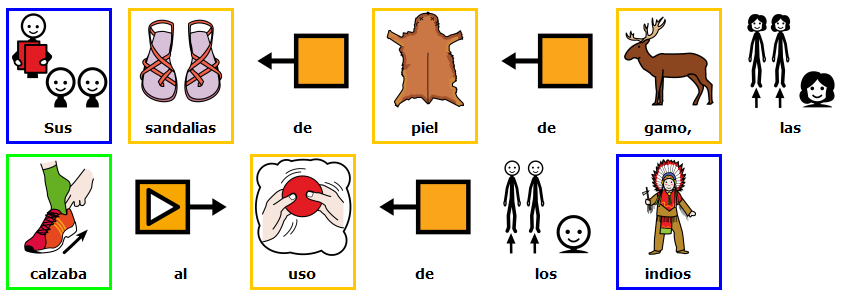 Sus sandalias de piel de gamo, las calzaba al uso de los indios,
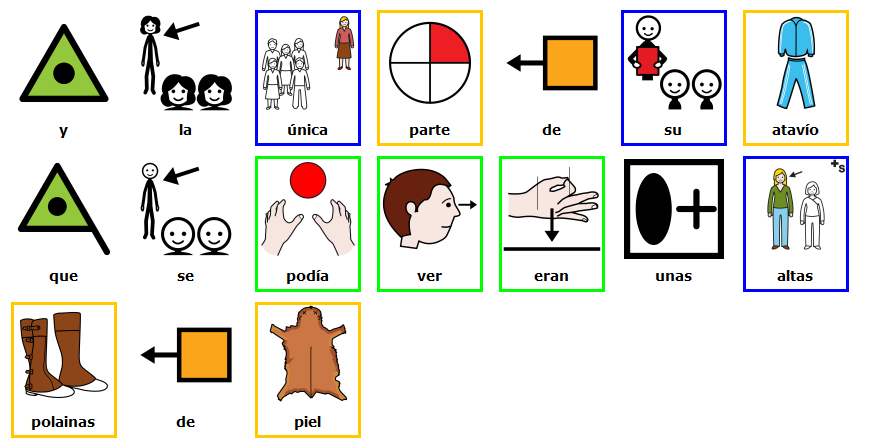 y la única parte de su atavío que se podía ver 
 eran unas altas polainas de piel
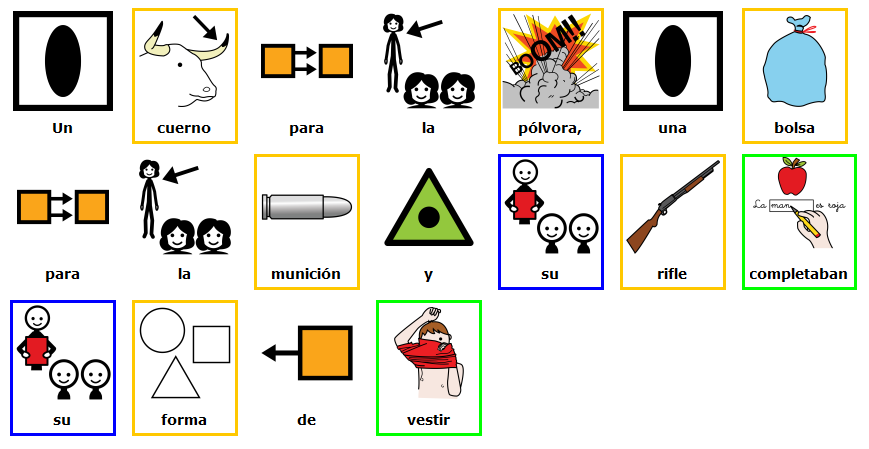 Un cuerno para la pólvora, una bolsa para la munición y su rifle completaban  su forma de vestir
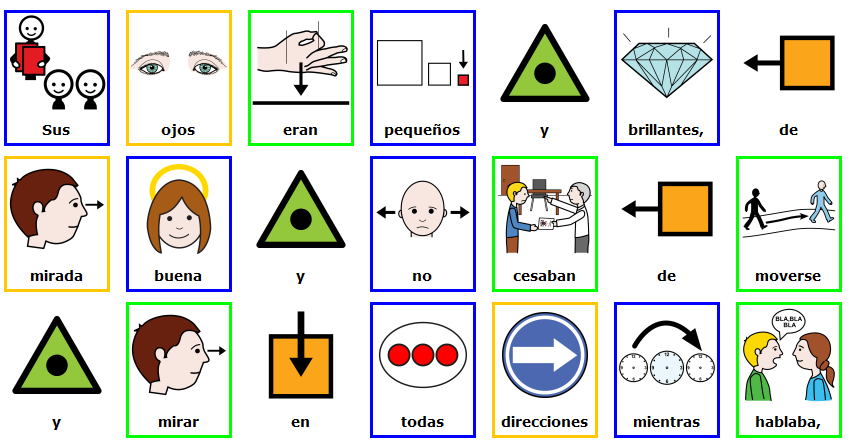 Sus ojos eran pequeños y brillantes, de mirada buena y no cesaban de moverse y mirar en todas direcciones mientras hablaba,
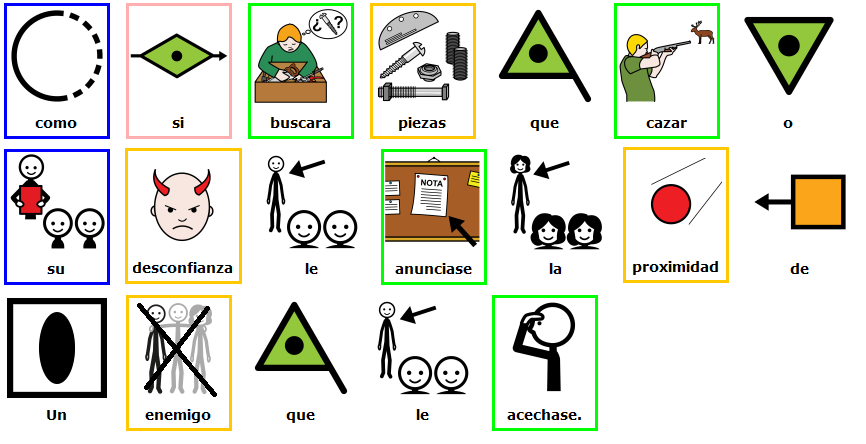 como si buscara piezas que cazar o su desconfianza le anunciase la proximidad de un enemigo que le acechase.
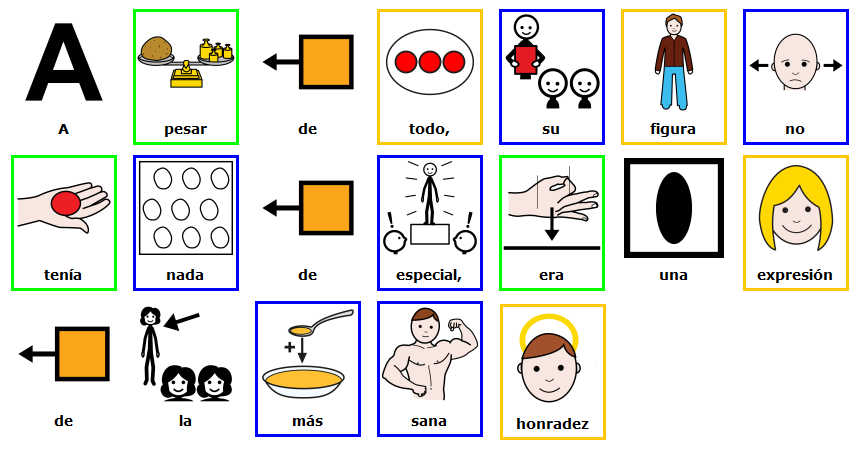 A pesar de todo, su figura no  tenía nada de especial,  era una expresión de la más sana honradez.
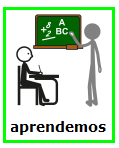 Aprendemos
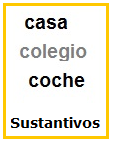 Sustantivos
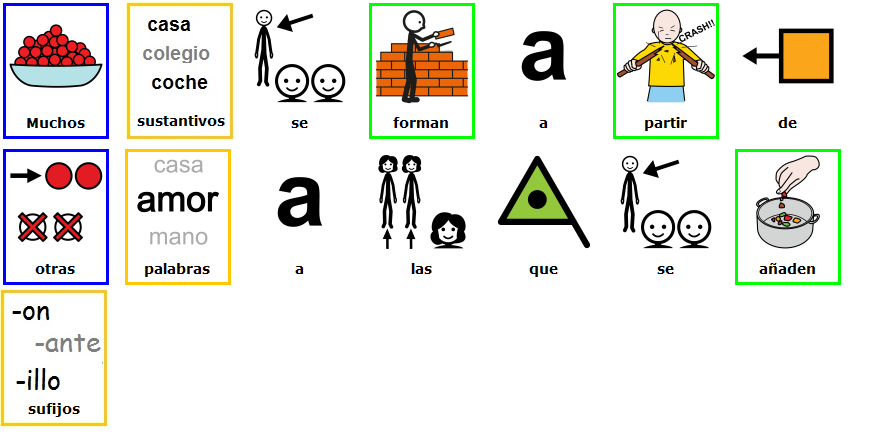 Muchos sustantivos se forman a partir de otras palabras a las que se añaden sufijos
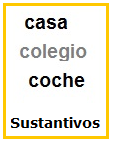 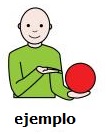 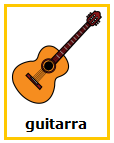 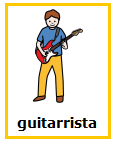 Guitarra      guitarrista
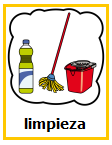 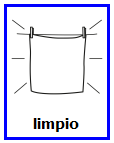 Limpio         limpieza
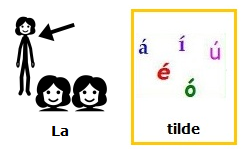 La tilde
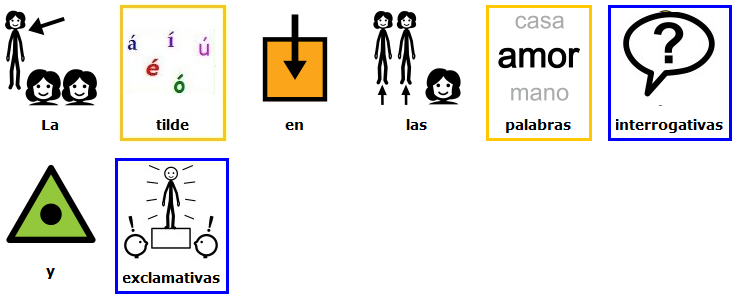 La tilde en las palabras interrogativas y exclamativas
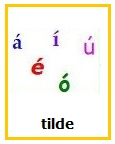 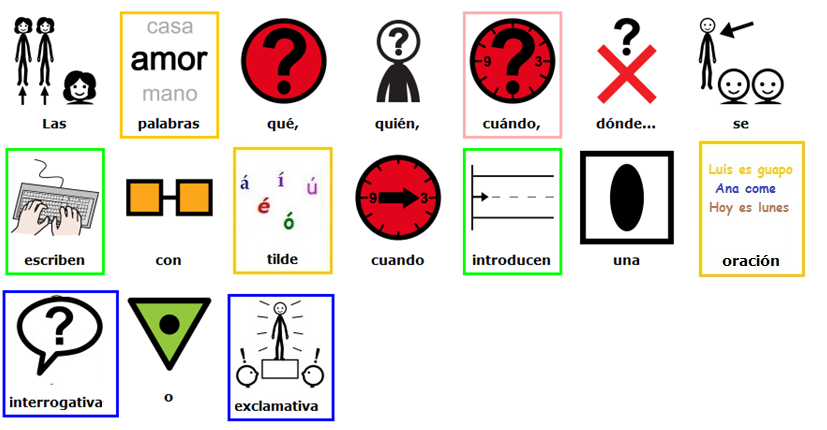 Las palabras qué, quién, cuándo, dónde… se escriben con tilde cuando introducen una oración interrogativa o exclamativa.
[Speaker Notes: .]
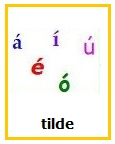 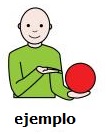 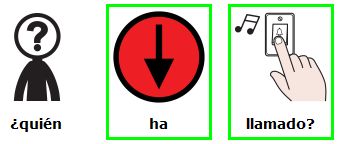 ¿ quién ha llamado?
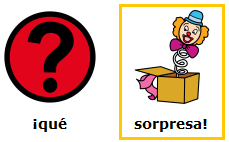 ¡qué sorpresa!
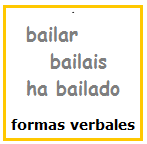 Formas verbales
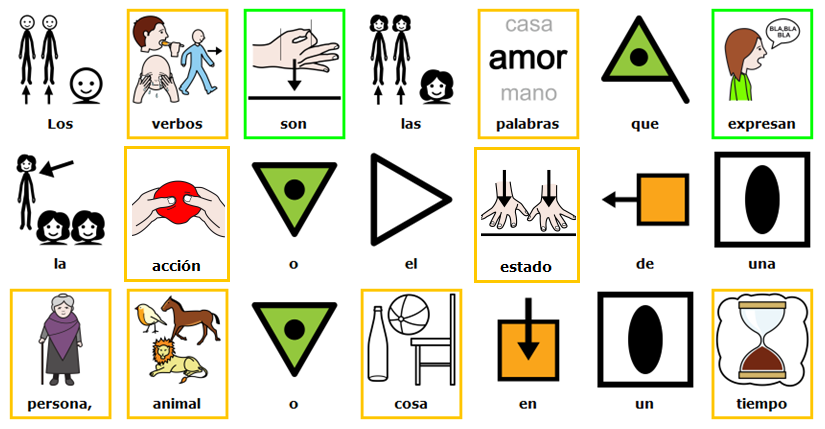 Los verbos son las palabras que expresan la acción o el estado de una persona, animal o cosa en un tiempo
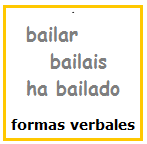 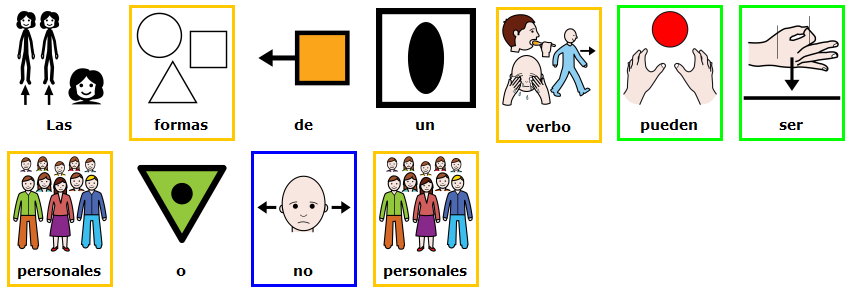 Las formas de un verbo pueden ser personales o no personales
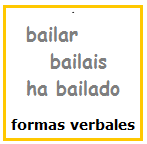 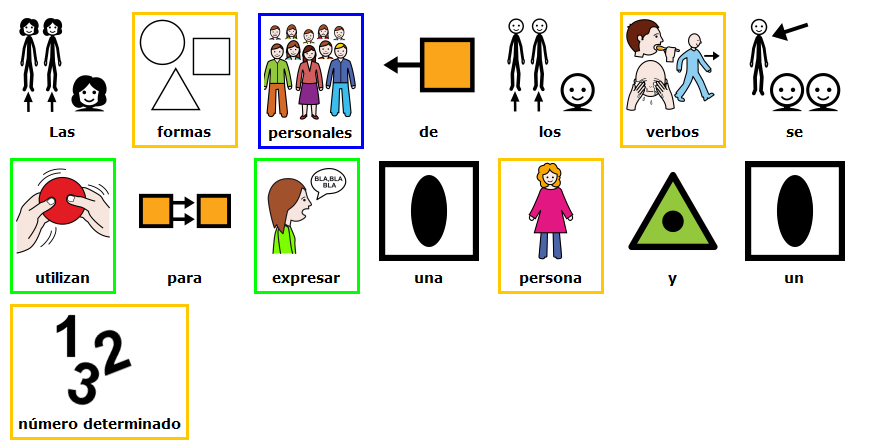 Las formas personales de los verbos se utilizan para expresar una persona y un número determinado
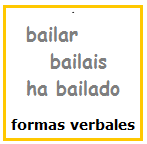 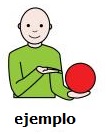 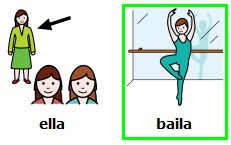 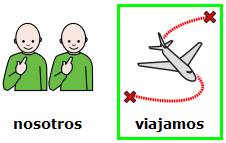 Ella baila
Nosotros viajamos
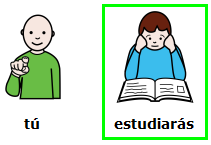 Tú estudiarás
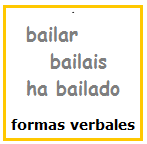 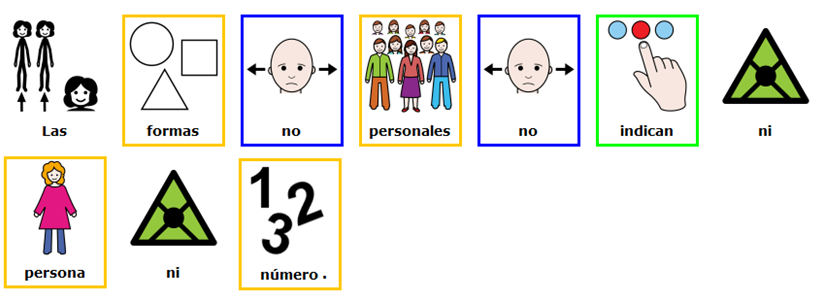 Las formas no personales no indican ni persona ni número.
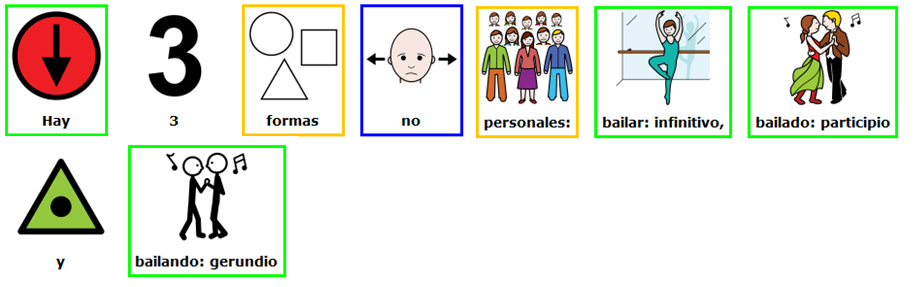 Hay 3 formas no personales: infinitivo, participio y gerundio
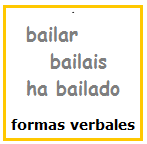 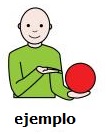 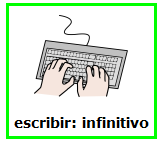 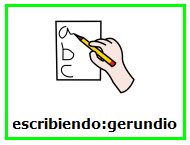 Escribir: infinitivo
Escribiendo: gerundio
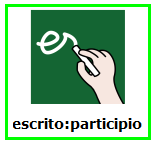 Escrito: participio
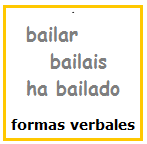 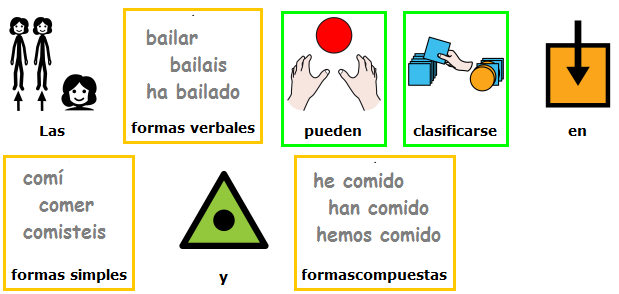 Las formas verbales pueden clasificarse en simples o compuestas.
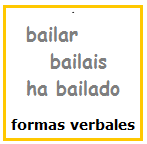 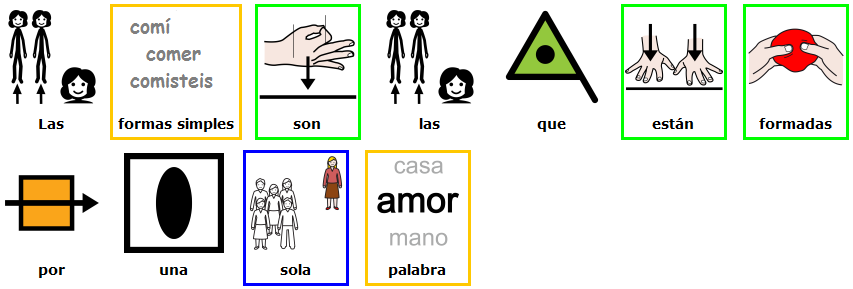 Las formas simples son las que están formados por una sola palabra
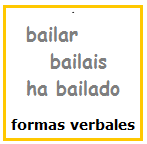 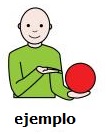 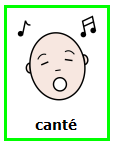 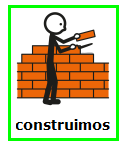 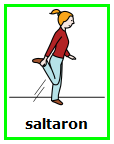 saltaron
canté
construimos
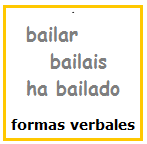 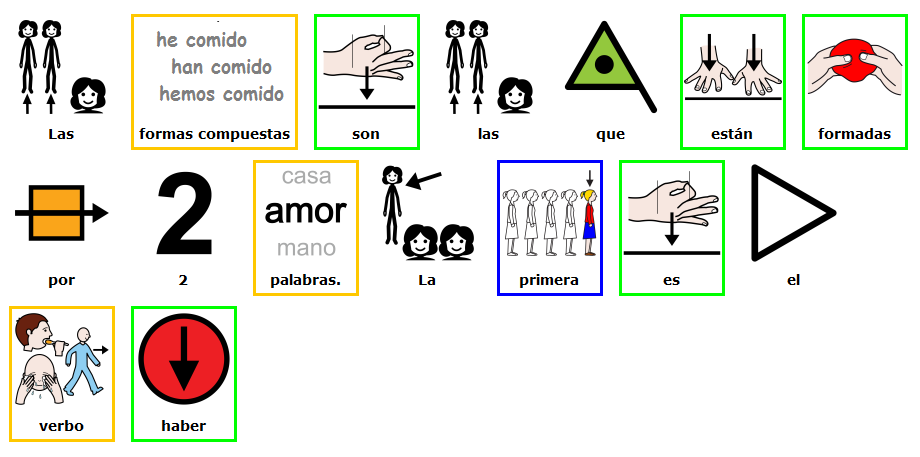 Las formas compuestas son las que están formadas por 2 palabras. La primera es el verbo haber
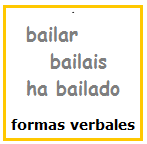 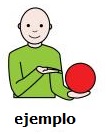 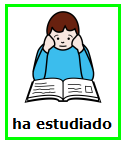 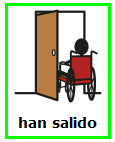 Ha estudiado
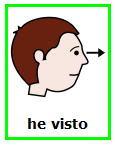 Han salido.
He visto
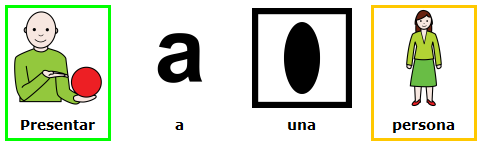 Presentar a una persona
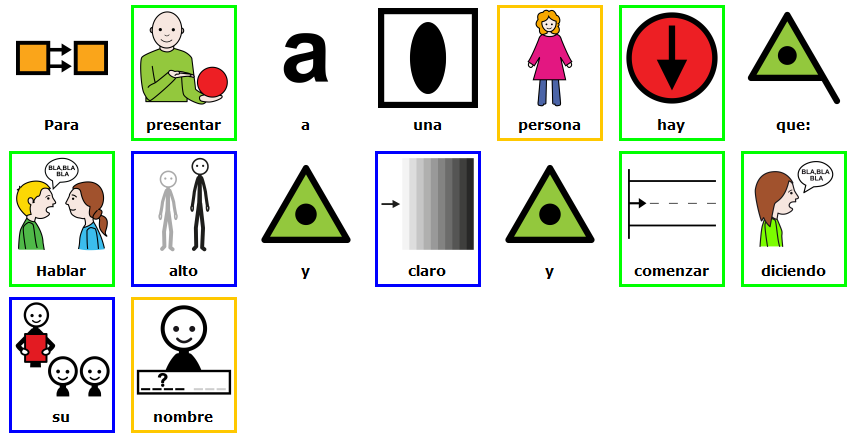 Para presentar a una persona hay que: Hablar alto, claro y comenzar diciendo su nombre
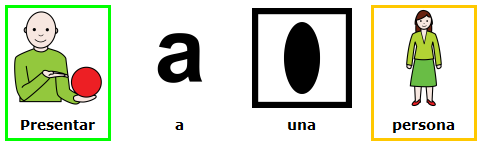 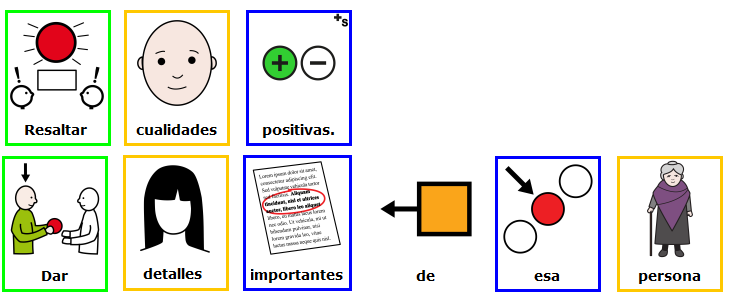 Resaltar cualidades positivas.
Dar detalles importantes de esa persona
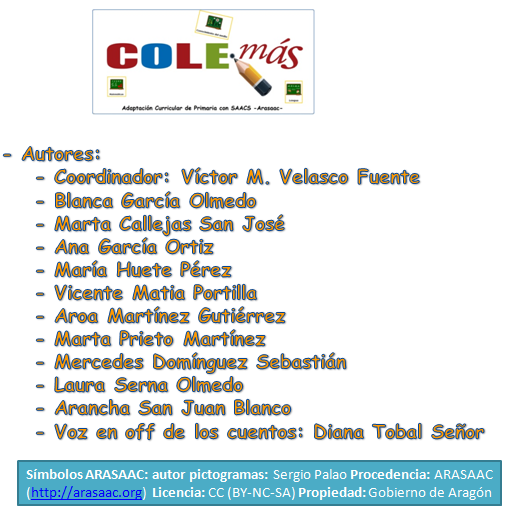